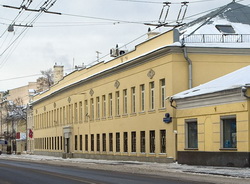 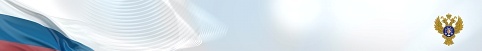 Межрегиональное операционное управление 
Федерального казначейства
Межрегиональное операционное управление 
Федерального казначейства
Организация автоматизированного контроля функциональной деятельности в Федеральном казначействе
Руководитель
Межрегионального операционного УФК
Д.С. Гришин
ЕКАТЕРИНБУРГ, 2014
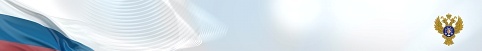 План Презентации
Предпосылки организации дополнительного автоматизированного контроля функциональной деятельности Федерального казначейства
Текущая организация ПОВАК в МОУ ФК:
2.1 Планирование ПОВАК 
2.2 Разработка и формирование перечня показателей ПОВАК
2.3 Осуществление, оформление и рассмотрение результатов ПОВАК
2.4 Сравнение традиционных способов последующего контроля и ПОВАК
Перспективы автоматизации ПОВАК
4.	Ожидаемые результаты от внедрения ПОВАК
5. 	Примерный план действий по внедрению ПОВАК
2
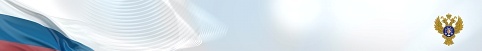 1. Предпосылки организации дополнительного автоматизированного контроля функциональной деятельности Федерального казначейства (1)
Примеры автоматизированного контроля в Казначействе России

Контроль рабочего времени на основании данных СКУД (еженедельно);
Контроль соблюдения сроков ответов на письма и исполнения поручений на основании данных ППО АСД «LanDocs» (еженедельно);
Контроль за работоспособностью коммутационного и серверного оборудования на основании данных СУЭ (ежедневно);
Контроль за ходом выполнения отдельных поручений Федерального казначейства на основании данных чек – листов (с установленной периодичностью);
Контроль исполнения SLA  МОУ ФК с УИС на основании данных СУЭ  (ежемесячно);
И т.д.
3
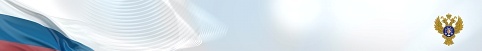 1. Предпосылки организации дополнительного автоматизированного контроля функциональной деятельности Федерального казначейства (2)
Цель функционирования казначейской системы: 
обеспечение исполнения федерального бюджета,                     кассового обслуживания исполнения бюджетов бюджетной системы Российской Федерации, предварительного и текущего контроля ведения операций со средствами федерального бюджета главными распорядителями, распорядителями и получателями средств федерального бюджета 
(постановление Правительства РФ от 01.12.2004  № 703)

Межрегиональное операционное УФК является пилотом                  в части реализации Основного мероприятия 10.2                                   «Развитие механизмов внутреннего контроля                                  Федерального казначейства» Основных мероприятий на 2014 год                   по реализации Стратегической карты Казначейства России                             на 2013 – 2017 гг.
4
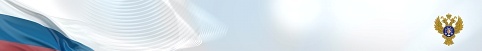 1. Предпосылки организации дополнительного автоматизированного контроля функциональной деятельности Федерального казначейства (3)
«…Важнейшим направлением контрольной работы Казначейства России должно стать инкорпорирование … проверочных мероприятий в текущий контроль за деятельностью ведомства (путем, например, проверки документов незакрытого операционного дня на основе репрезентативной выборки»
       Станислав Прокофьев, заместитель руководителя Казначейства России  (журнал «Бюджет», август 2007)


       «…Существенное повышение объективности, оперативности, надежности контрольных мероприятий обеспечивается внедрением … технологического контроля, нацеленного на автоматизированное выявление отклонений от стандартизированных регламентов»
       Станислав Прокофьев, заместитель руководителя Казначейства России                                         (журнал «Бюджет», август 2007)

       «…В рамках создания АИС ФК … встроенные модули для обеспечения технологического контроля должны быть внедрены в составе комплекса стандартизированных интерактивных операций на всех уровнях казначейской системы»
       Станислав Прокофьев, заместитель руководителя Казначейства России                                              (журнал «Бюджет», август 2007)
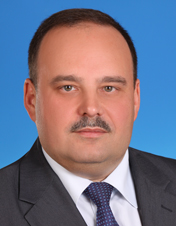 5
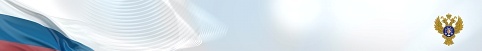 1. Предпосылки организации дополнительного автоматизированного контроля функциональной деятельности Федерального казначейства (4)
«…Внутренний контроль и аудит должны стать элементом эффективного государственного управления, способствующего достижению целей государственных органов и организаций»
       Александр Демидов, заместитель руководителя Казначейства России (журнал «Бюджет», май 2010)

       «…Система внутреннего контроля не может и не должна быть эпизодической, она должна быть ежедневной» 
       Александр Демидов, заместитель руководителя Казначейства России (журнал «Бюджет», май 2010)

       «…Внутренний технологический контроль является одним из элементов Системы внутреннего контроля и аудита Федерального казначейства»
       Александр Демидов, заместитель руководителя Казначейства России                                              (журнал «Бюджет», май 2010)

       «…Основными требованиями к организации и проведению внутреннего контроля и внутреннего аудита являются: в) требование рациональности - внутренний контроль и внутренний аудит организуются таким образом, чтобы исключить осуществление излишних процессов и операций в ходе их проведения»
       (Приказ Казначейства России от 25.01.2011 № 19 «Об утверждении Положения о внутреннем контроле и внутреннем аудите в Федеральном казначействе»)
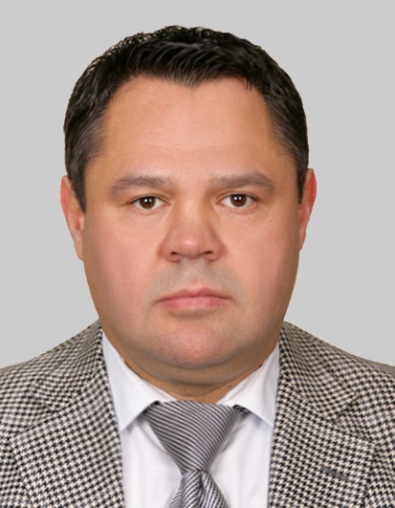 6
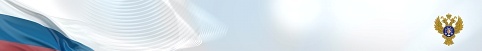 1. Предпосылки организации дополнительного автоматизированного контроля функциональной деятельности Федерального казначейства (5)
7
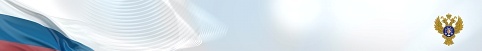 2.1. Планирование ПОВАК (1)
Область применения ПОВАК
Работающие в операционной «АС ФК» отделы МОУ ФК:
103 сотрудника
Не работающие в операционной «АС ФК» отделы МОУ ФК:
     100 сотрудников
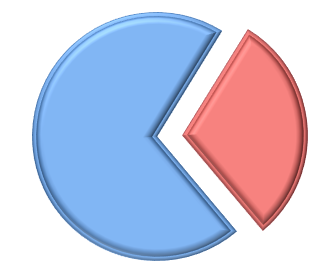 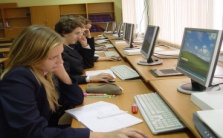 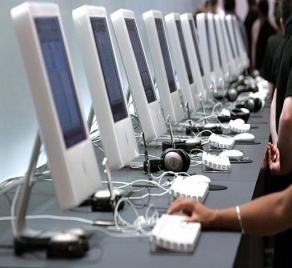 51%
49%
42 %  против  58% 
для УФК
Сведения о нарушениях, выявленных при проведении 
контрольных мероприятий в ТОФК в 2013 году (по данным УВК(А)иОЭД)
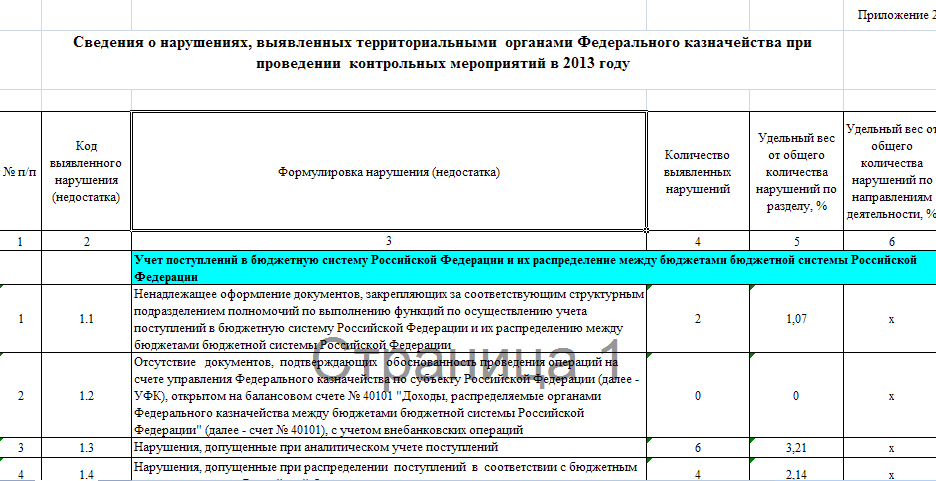 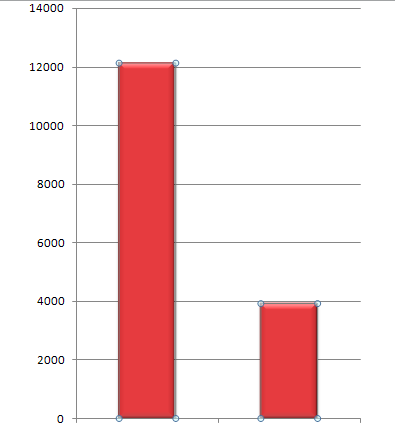 12128 нарушений функциональных отделов ТОФК
3921
нарушений обеспечивающих отделов ТОФК
76%
24%
8
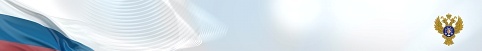 2.1. Планирование ПОВАК (2)
Результаты проверок ТОФК 
контрольных и надзорных органов
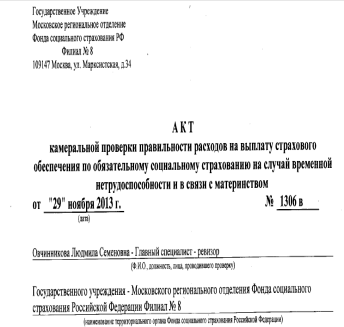 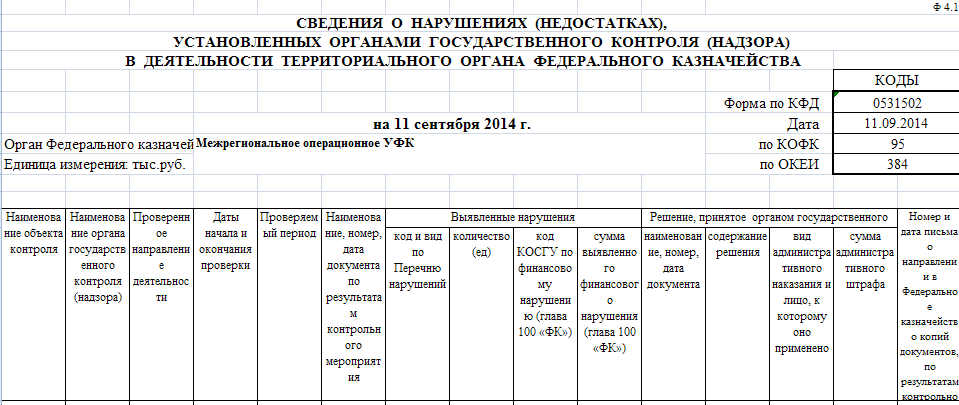 Результаты              контрольных мероприятий                   ОВКиА МОУ ФК
Результаты 
контрольных мероприятий 
УВК(А)иОЭД
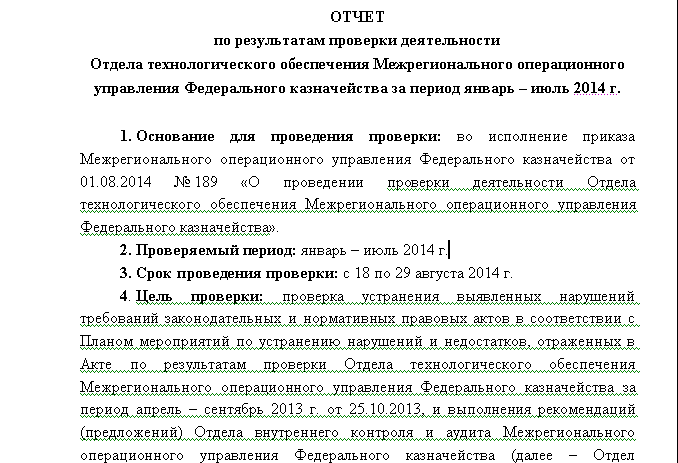 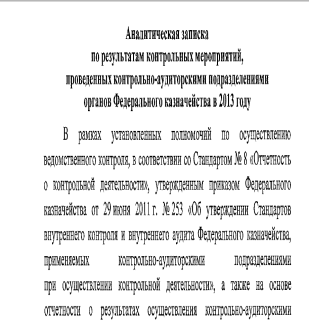 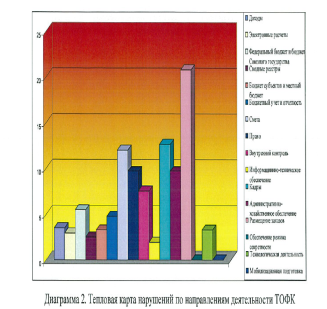 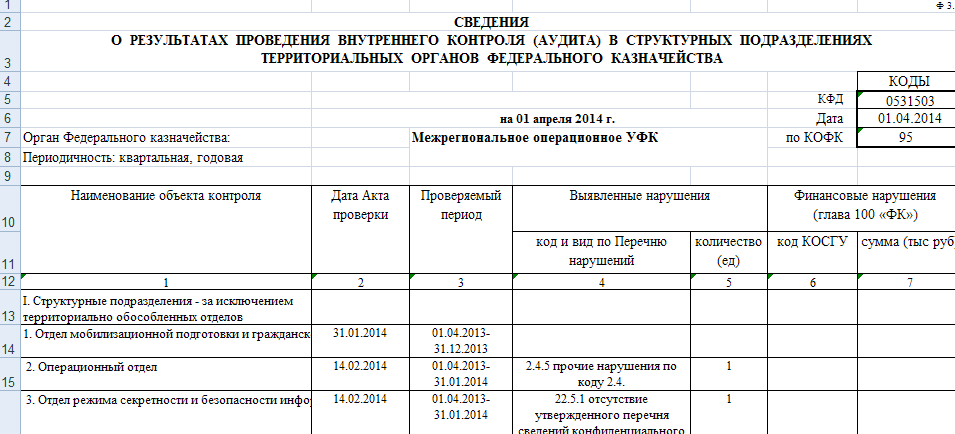 Выявление наиболее 
РИСКОЕМКИХ 
процессов и операций
Результаты
внешней оценки
 деятельности МОУ ФК
 (замечания и предложения)
Обзоры нарушений,
полученные
от Федерального казначейства
Показатели 
результативности деятельности
ГГС, Отделов и МОУ ФК в целом
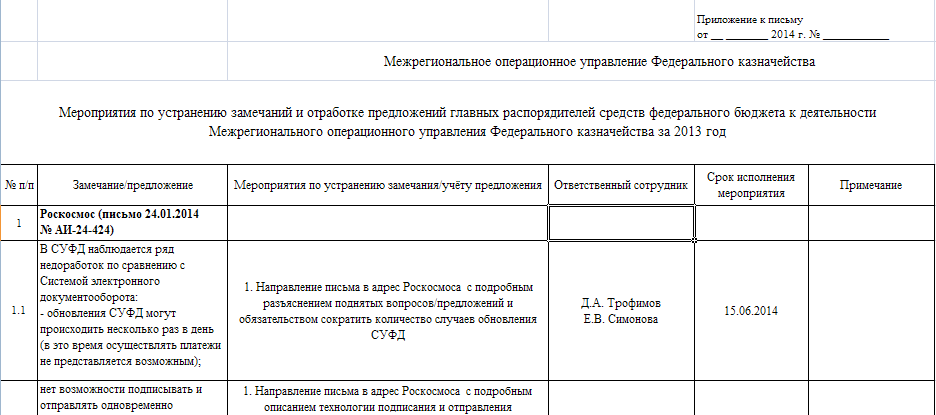 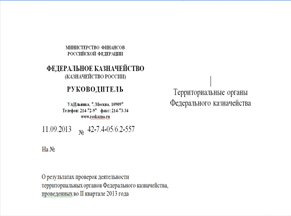 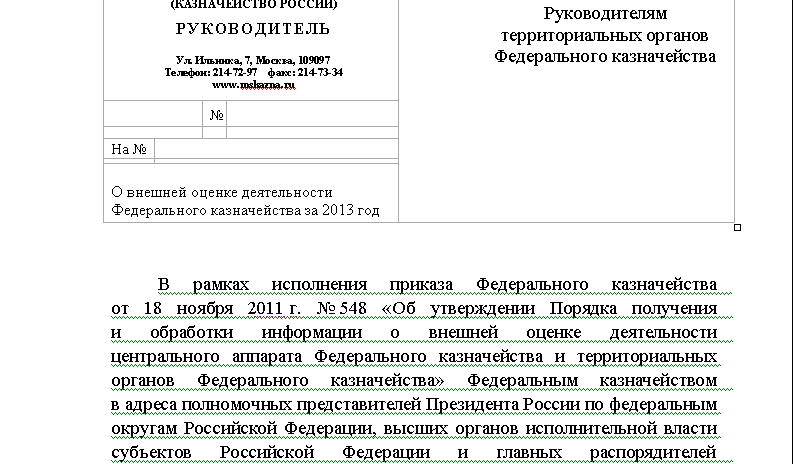 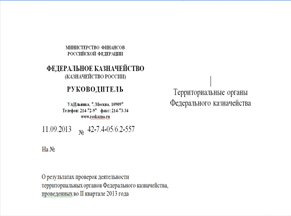 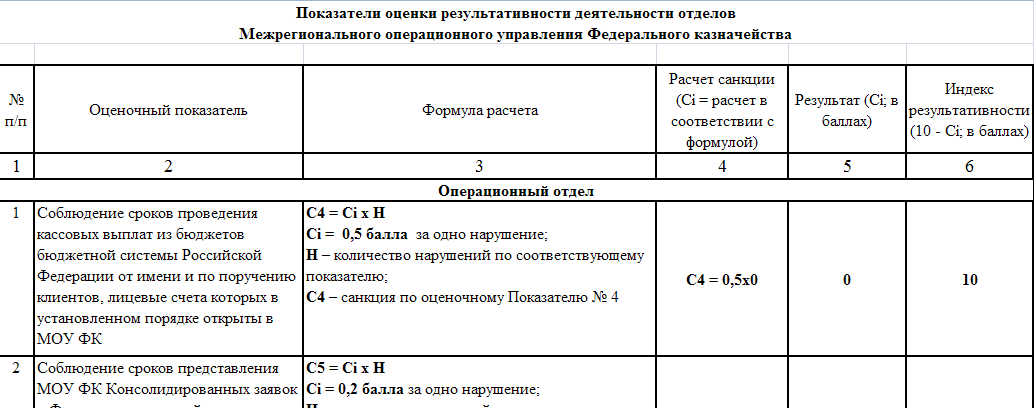 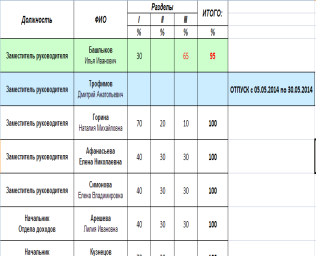 9
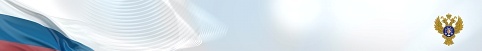 2.1. Планирование ПОВАК (3)
Попроцессный анализ операций и контролей, осуществляемых в ходе функциональной деятельностей Федерального казначейства в ППО «АС ФК»
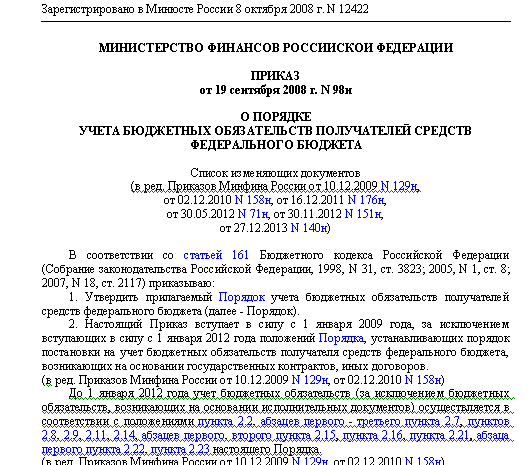 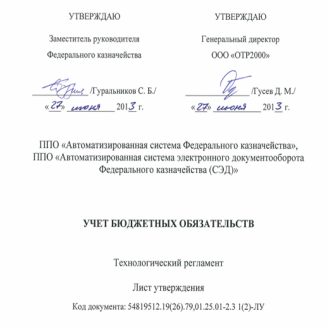 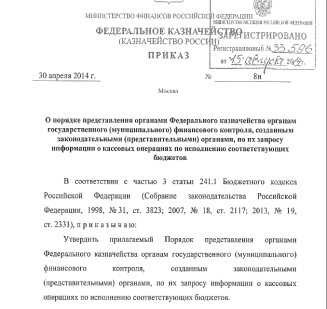 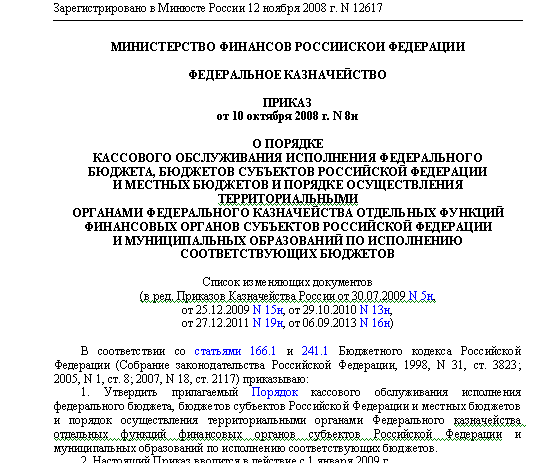 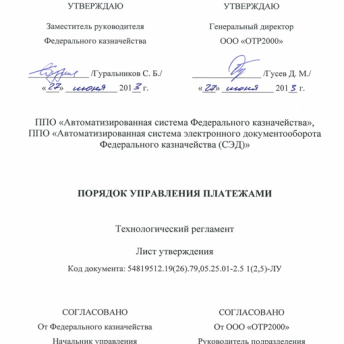 Анализ контрольных процедур
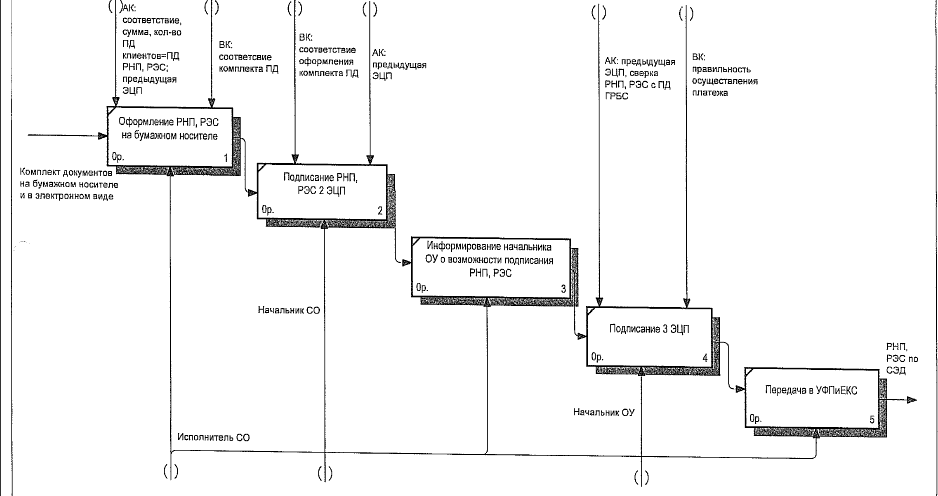 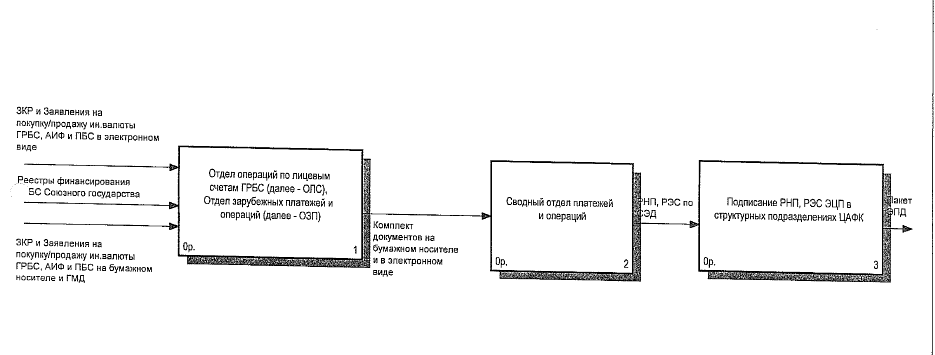 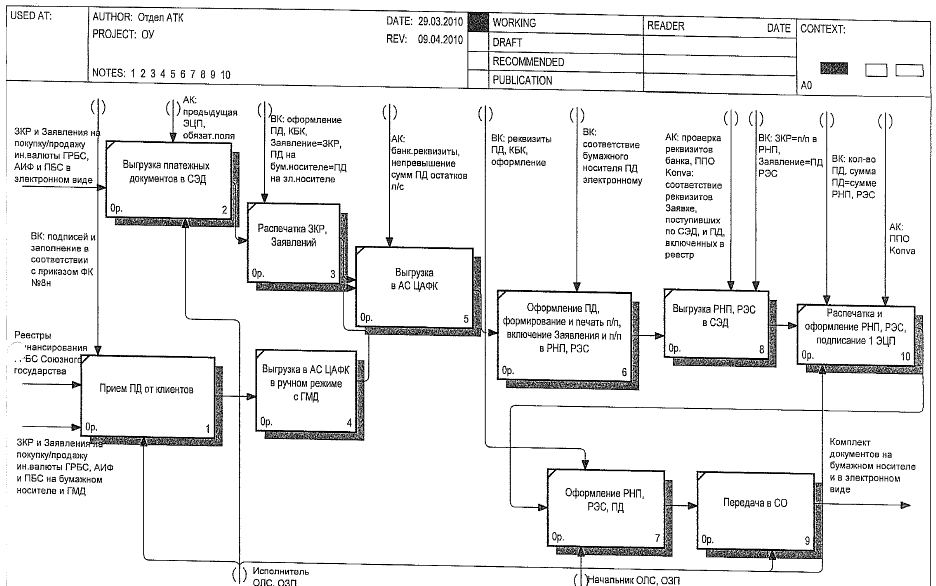 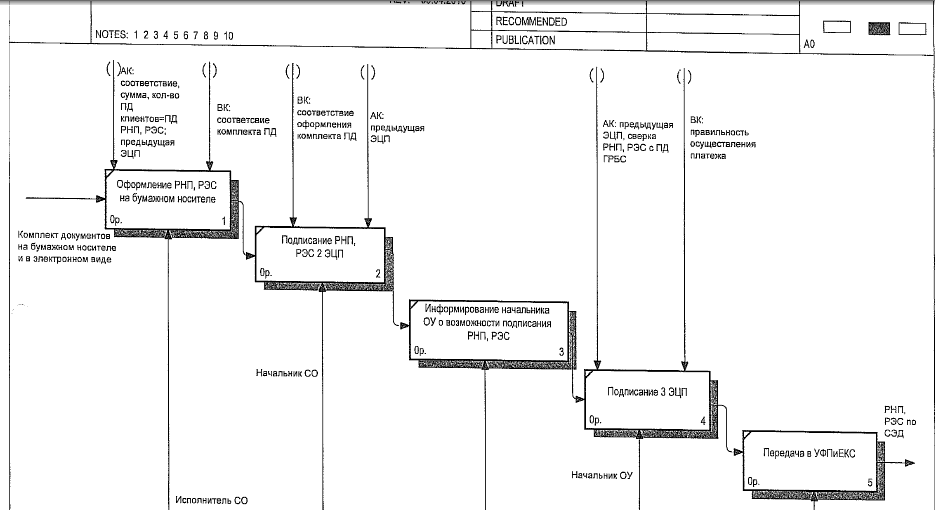 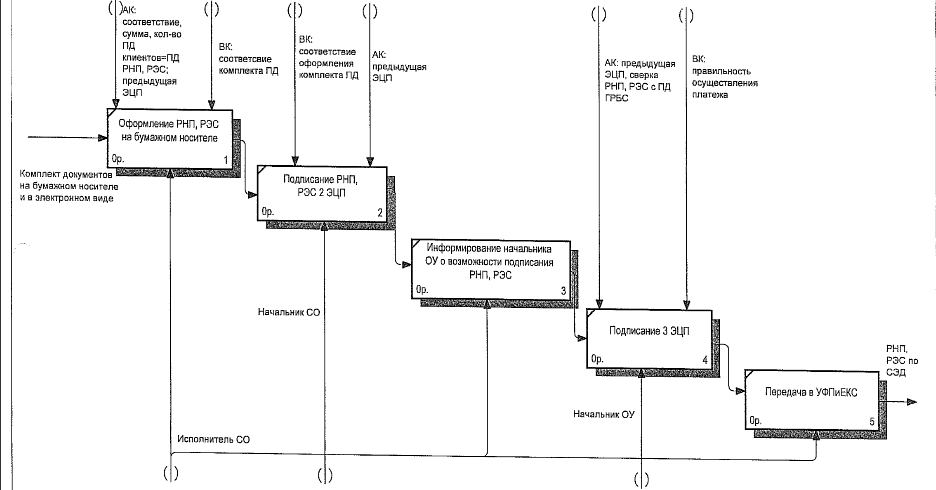 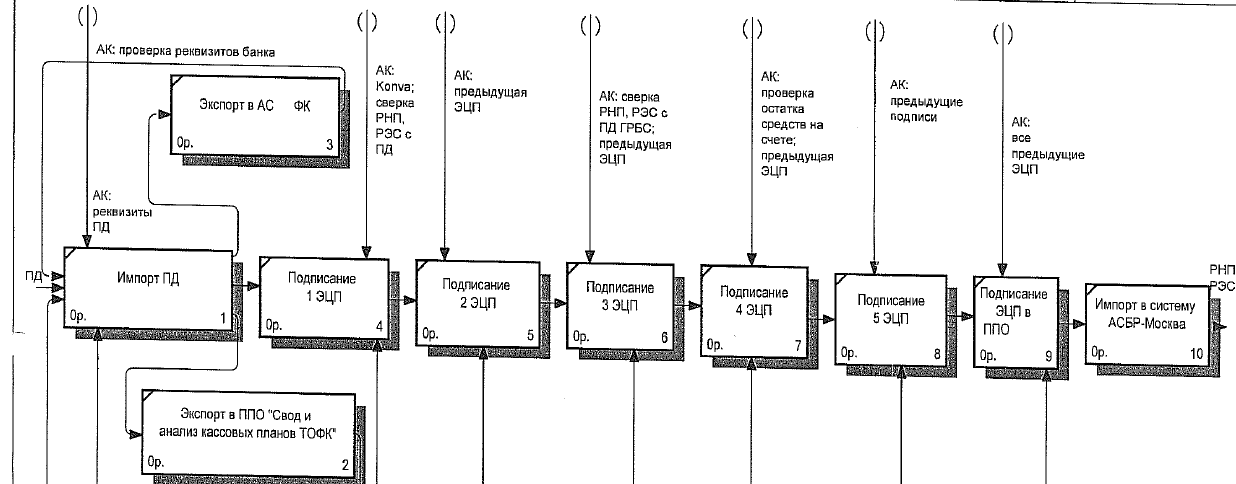 Анализ процессов и операций
10
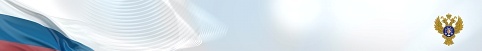 2.2. Разработка и формирование перечня показателей ПОВАК (1)
1. Оформление Перечня процессов и операций для ПОВАК
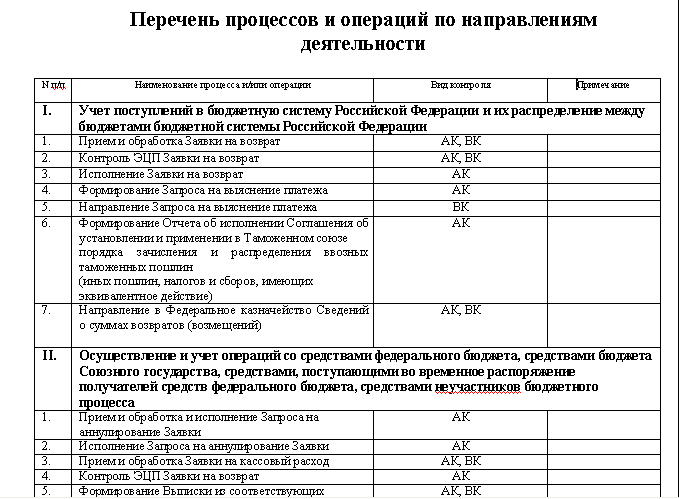 2. Разработка  показателей ПОВАК и технологии их оценки в ППО «АС ФК»
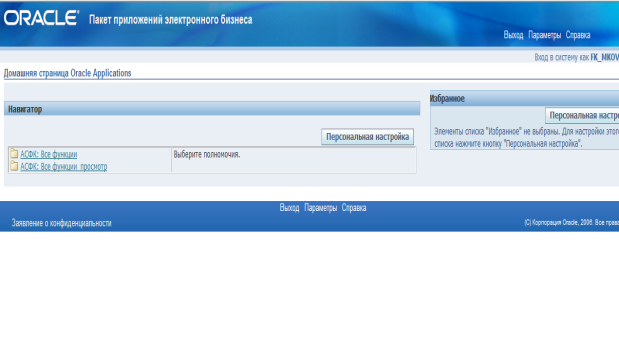 3.1. Формирование  Карт внутреннего контроля  с показателями ПОВАК для начальников функциональных отделов МОУ ФК
3.2. Формирование перечня Показателей ПОВАК для руководства МОУ ФК
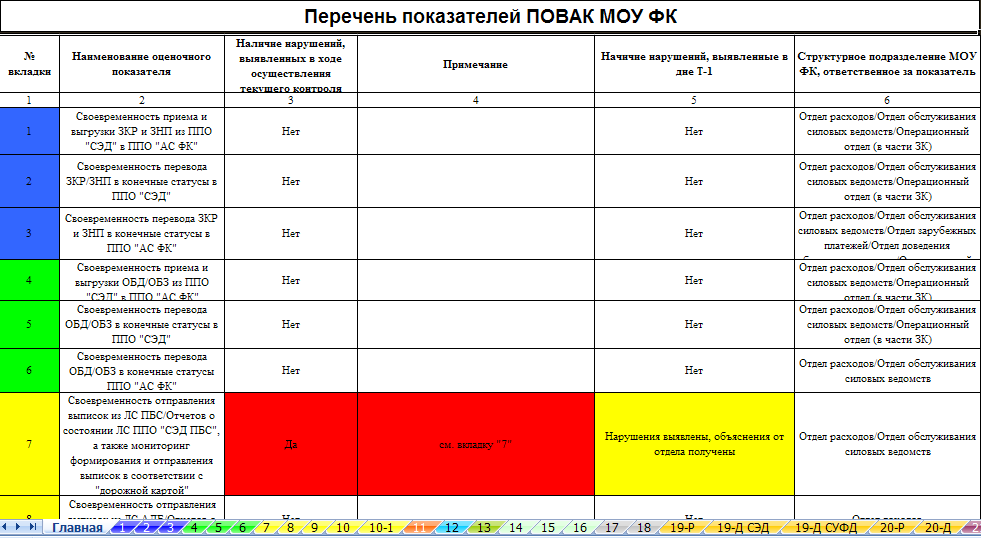 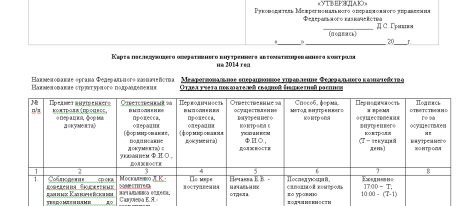 27 показателей ПОВАК
7 карт внутреннего контроля
11
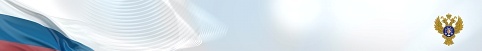 2.3. Осуществление, оформление 
и рассмотрение результатов ПОВАК (1)
Осуществление ПОВАКв МОУ ФК
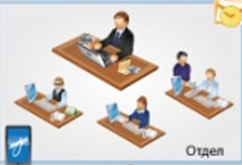 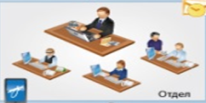 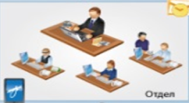 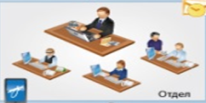 Отдел внутреннего 
контроля и аудита МОУ ФК
Начальники функциональных отделов МОУ ФК
ПОВАК в соответствии 
с ПЕРЕЧНЕМ ПОКАЗАТЕЛЕЙ
ПОВАК в соответствии 
с КАРТАМИ ВК
ППО «АС ФК»
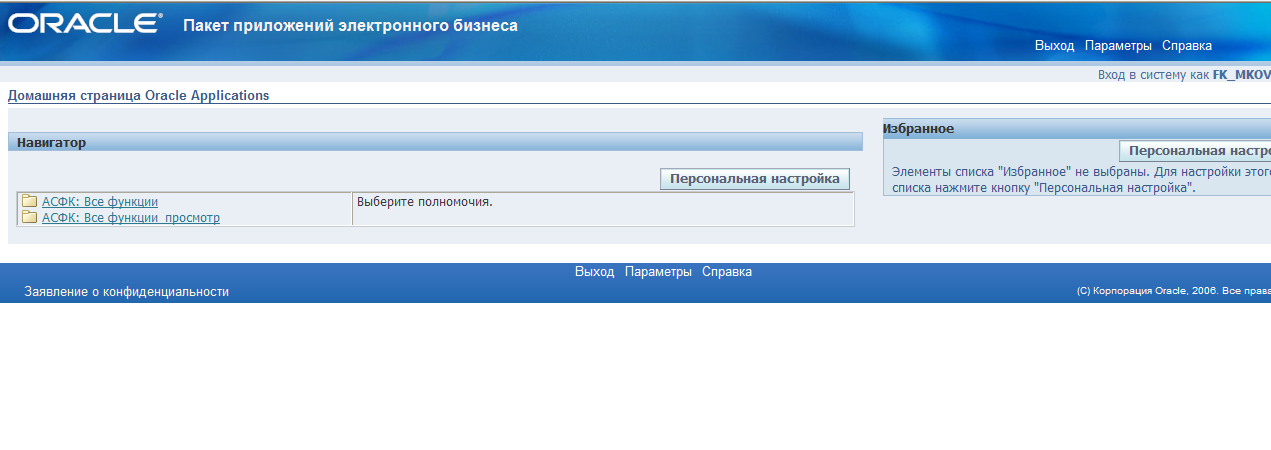 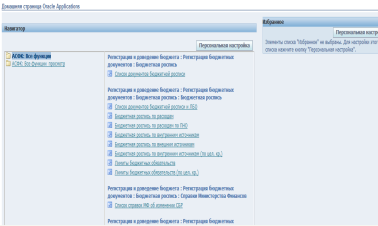 2 часа
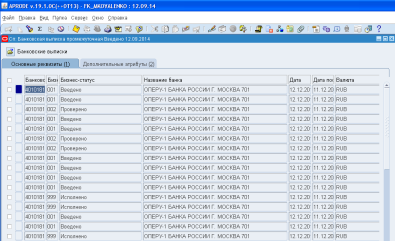 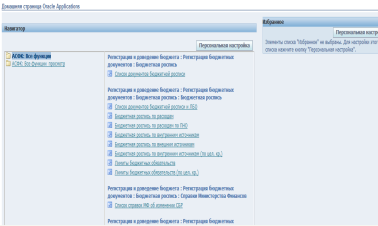 Т-n
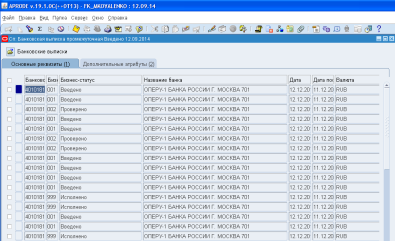 15-20  минут
Т-(n+1)
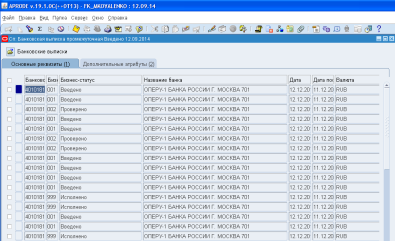 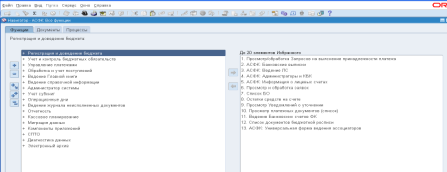 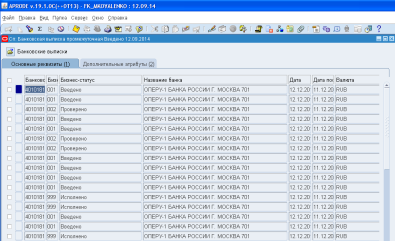 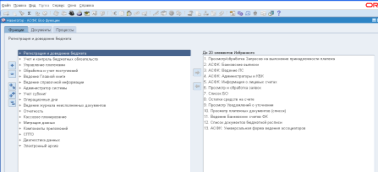 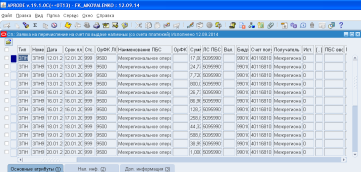 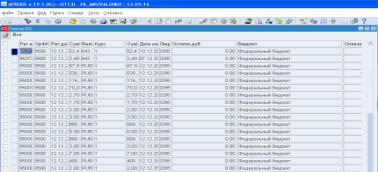 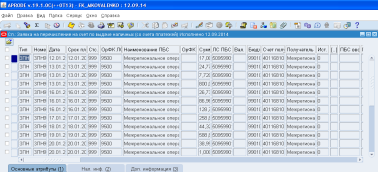 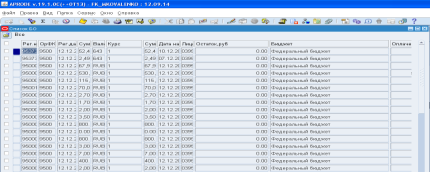 Мониторинг возможных нарушений 
и их немедленное устранение
Информирование о выявленных
 нарушениях руководства
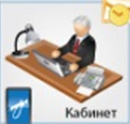 ППО АСД «LanDocs»
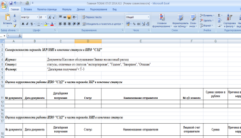 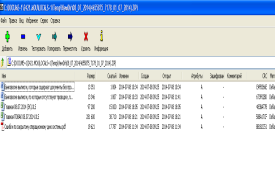 Руководитель МОУ ФК
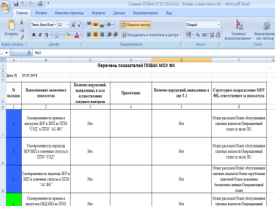 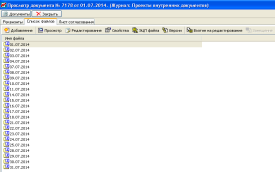 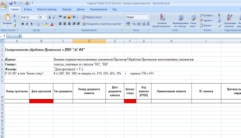 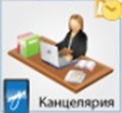 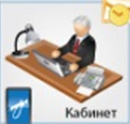 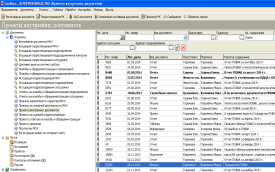 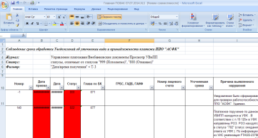 Заместители руководителя МОУ ФК, 
курирующие функциональные отделы
12
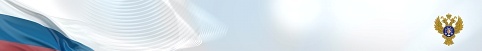 2.3. Осуществление, оформление 
и рассмотрение результатов ПОВАК (2)
Рассмотрение результатов ПОВАК
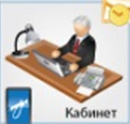 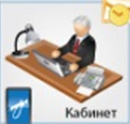 2. Направление информации 
о результатах ПОВАК  с поручением
 пояснить  выявленные нарушения и 
дать предложения  по принятию 
управленческих решений
6. Принятие управленческих 
решений
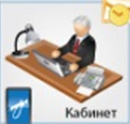 ППО «LanDocs»
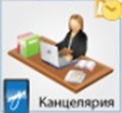 Заместители  руководителя МОУ ФК, 
курирующие функциональные отделы
Руководитель МОУ ФК
1. Направление
информации о результатах
руководителю МОУ ФК в 
соответствии с  Перечнем ПОВАК
5. Аудит пояснений и принятых 
мер
8. Контроль  эффективности 
принятых мер
3. Направление информации 
о результатах ПОВАК  с поручением 
пояснить  выявленные нарушения и дать 
предложения  по принятию  
Управленческих решений
7. Принятие управленческих решений
4. Пояснения
 выявленных нарушений и 
информация о принятых 
мерах по недопущению 
подобного впредь
Функциональные отделы
МОУ ФК
Отдел внутреннего 
контроля и аудита МОУ ФК
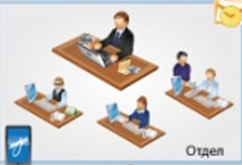 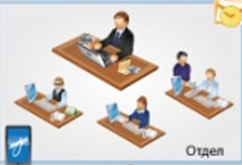 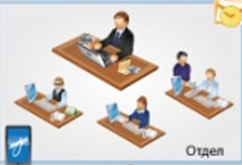 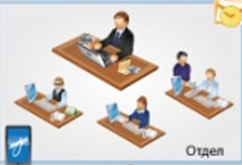 13
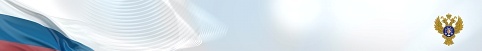 2.3. Осуществление, оформление 
и рассмотрение результатов ПОВАК (3)
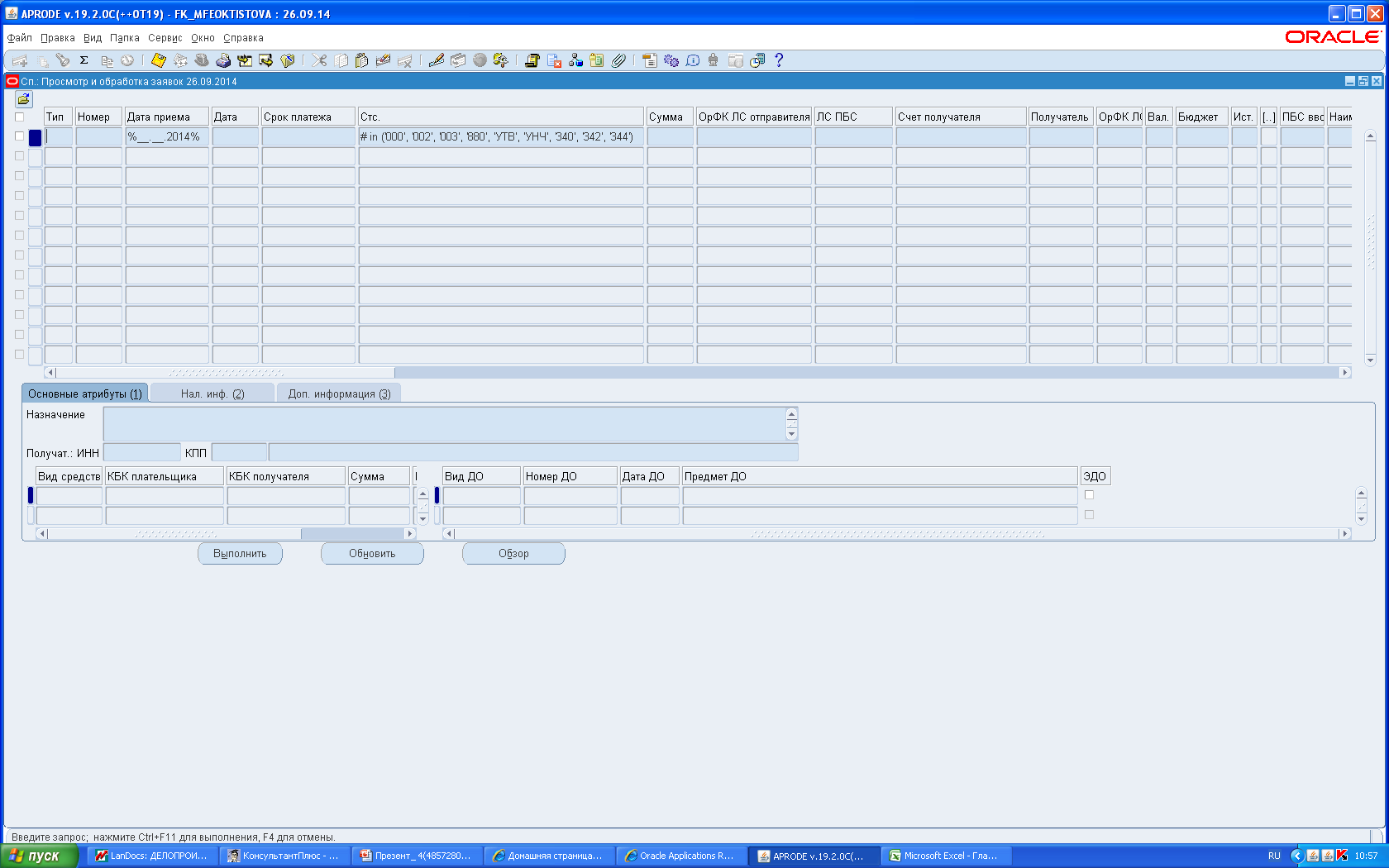 ШАГ 2. Устанавливаем фильтр в графе «Статус» – путем копирования из таблицы ПОВАК  алгоритма всех неконечных статусов документа
ШАГ 1. Устанавливаем фильтр в графе «Дата приема» Т-3 в соответствии с нормативными сроками
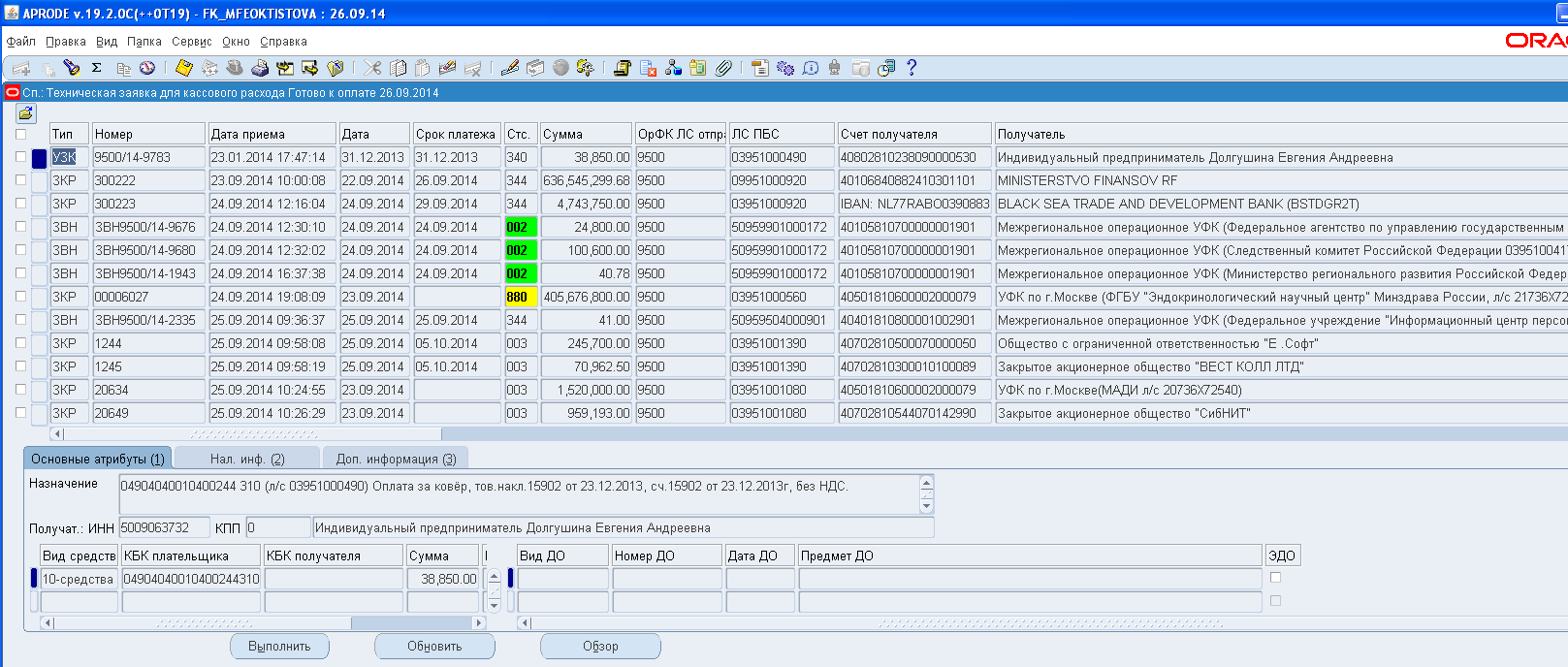 ШАГ 3. ФОРМИРОВАНИЕ ЗАПРОСА  Ctrl+F11
ШАГ 4. Сортируем графу        «Дата приема» по возрастанию
ШАГ 6. Выявленные нарушения путем экспорта в Excel переносим в соответствующую вкладку таблицы ПОВАК с отображением нарушения на главной странице ПОВАК
ШАГ 5. Смотрим соответствие «Даты приема» нормативным срокам на своевременность обработки заявок
14
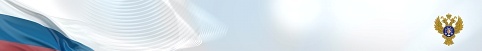 2.3. Осуществление, оформление 
и рассмотрение результатов ПОВАК (4)
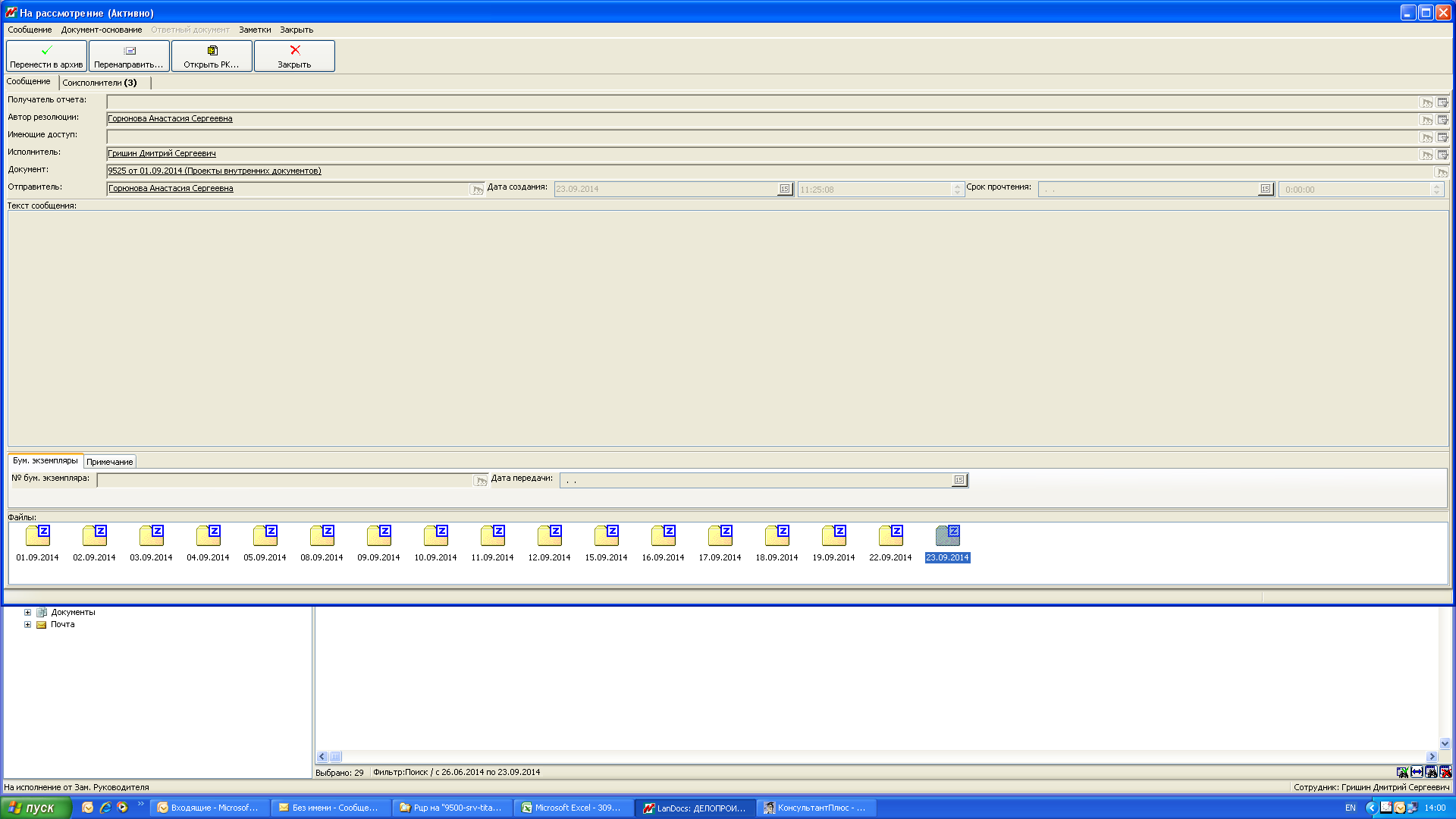 Результаты ПОВАК в виде арх.файла направлены ОВКиА руководителю МОУ ФК и заместителям руководителя МОУ ФК посредством ППО АСД «LanDocs»
15
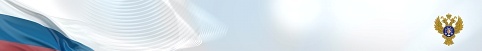 2.3. Осуществление, оформление 
и рассмотрение результатов ПОВАК (5)
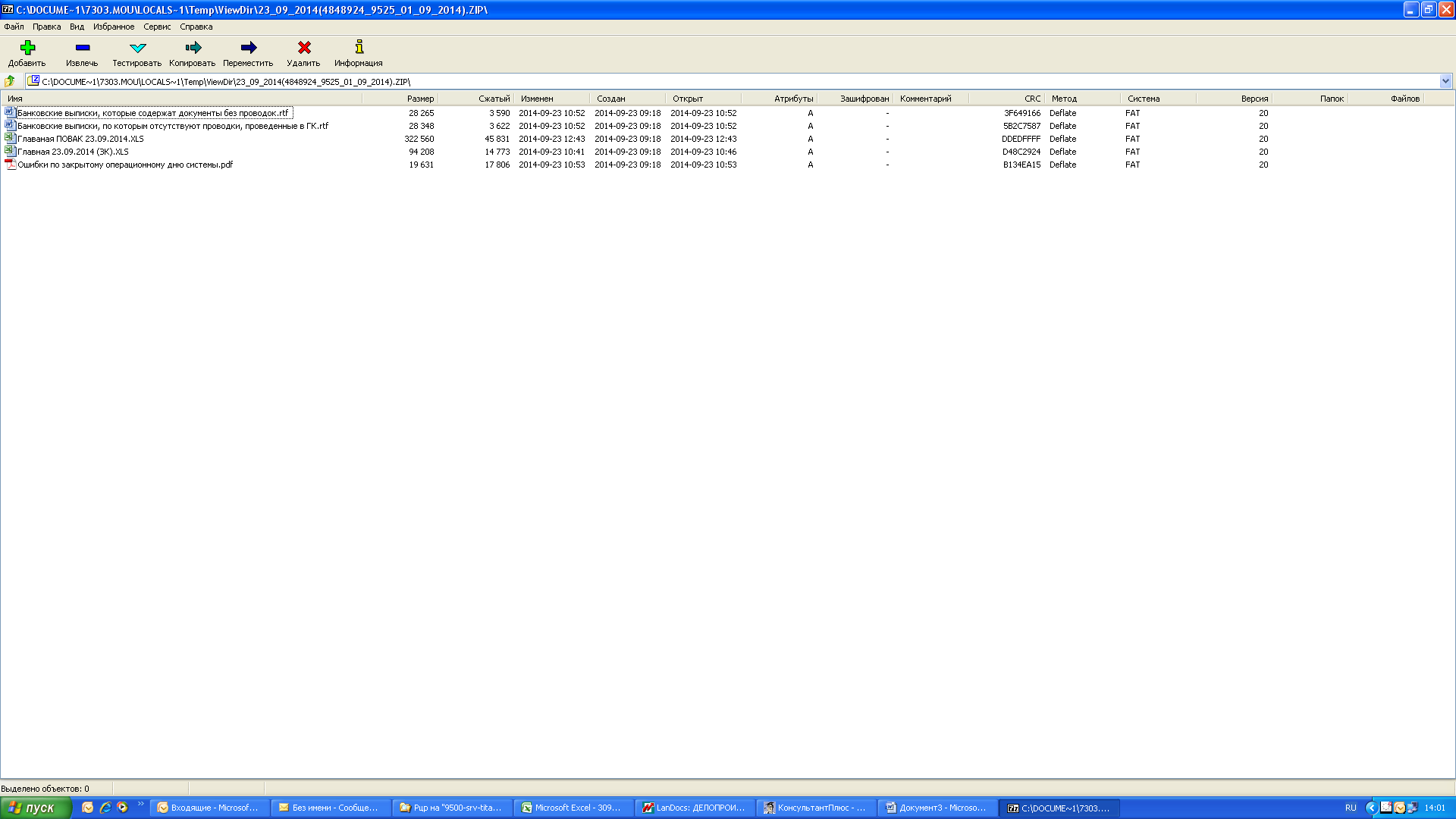 Арх.файл представляет собой результаты ПОВАК, а именно:
- таблицы ПОВАК по открытой базе (файл Excel);
- таблицы ПОВАК по закрытой базе (файл Excel);
- диагностические отчеты (файлы Word, pdf.)
16
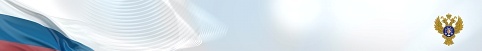 2.3. Осуществление, оформление 
и рассмотрение результатов ПОВАК (6)
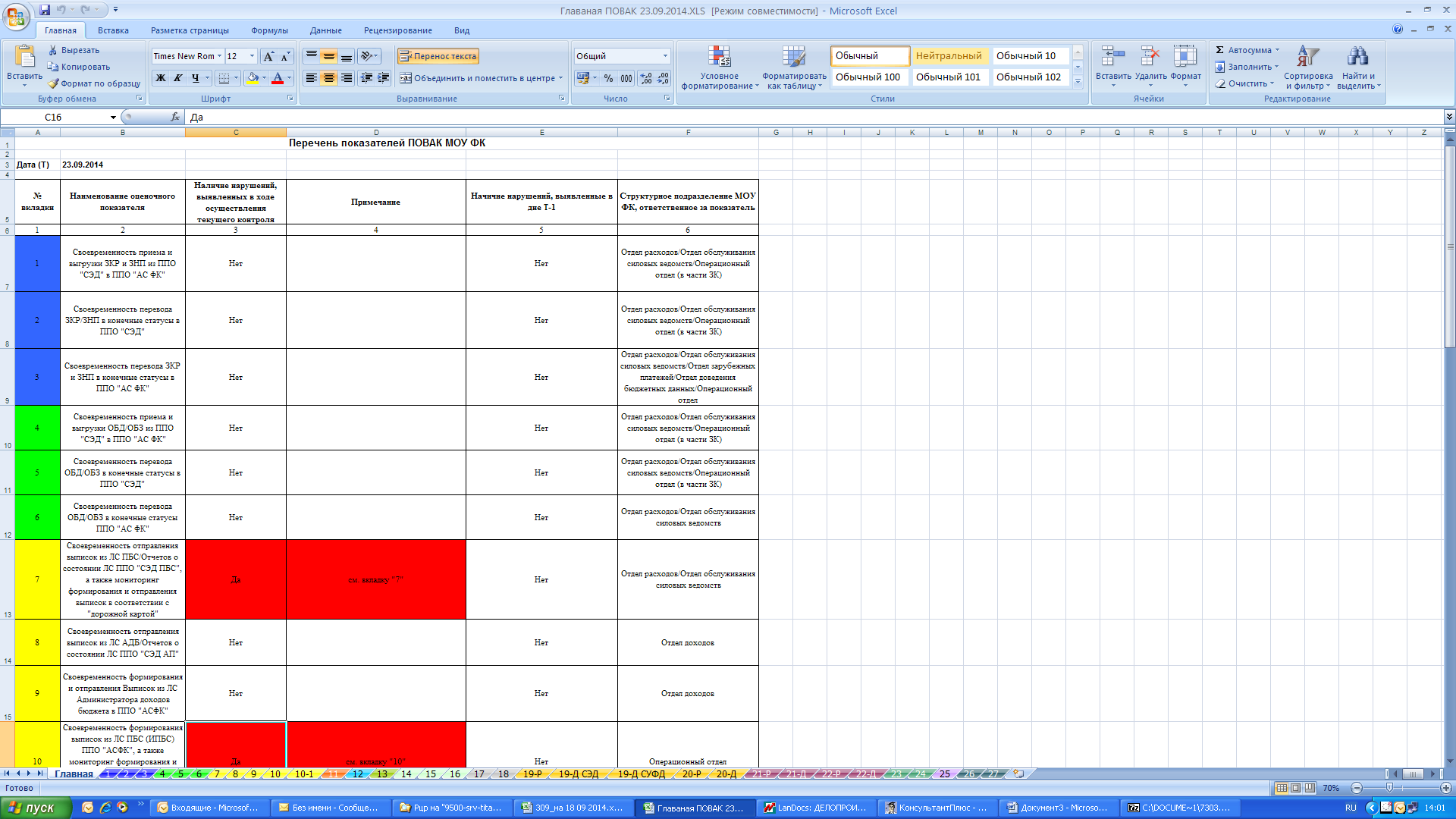 Выявленные нарушения за предыдущий день
Показатели ПОВАК
Названия функциональных отделов
Выявленные нарушения за текущий день
Примечания ОВКиА в части выявленного нарушения
Вкладки с перечнем показателей ПОВАК
Подсветка графы «№ вкладки» на главной странице в соответствии с подсветкой вкладок показателей  ПОВАК
17
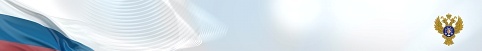 2.3. Осуществление, оформление 
и рассмотрение результатов ПОВАК (7)
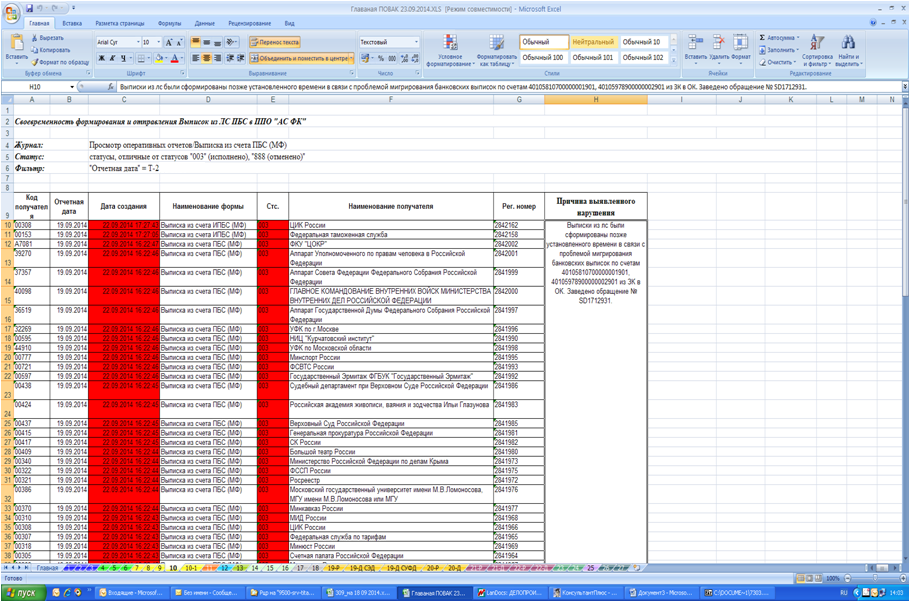 Показатель 10: своевременность формирования и отправки выписок из л/с ПБС 
(пункт 160 Порядка, утвержденного приказом Казначейства России 24н)
Фильтр и алгоритм оценки показателя ПОВАК в «АС ФК»
Пояснения функциональных отделов
Таблица с документами и выявленными нарушениями
18
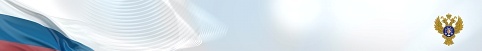 2.3. Осуществление, оформление 
и рассмотрение результатов ПОВАК (8)
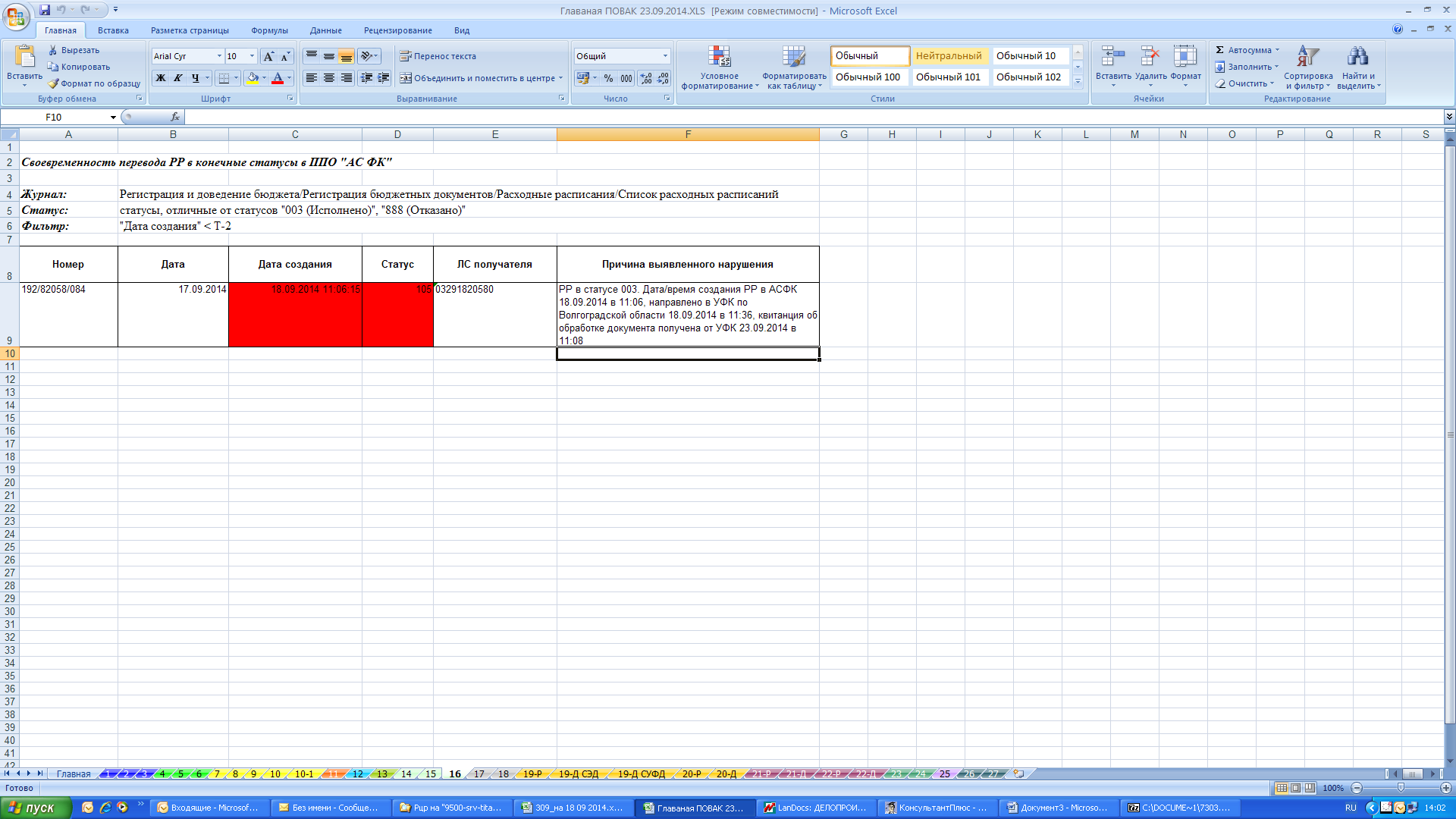 Показатель 16: своевременность перевода РР в конечные статусы в ППО «АС ФК» (пункт 3.7 Порядка, утвержденного приказом МФ РФ № 104н)
Фильтр и алгоритм оценки показателя ПОВАК в «АС ФК»
Пояснения функциональных отделов
Таблица с документами и выявленными нарушениями
Ст. 15.15.11. Нарушение сроков доведения бюджетных ассигнований и (или) лимитов бюджетных обязательств
Несвоевременное доведение до распорядителей или получателей бюджетных средств бюджетных ассигнований и (или) лимитов бюджетных обязательств -влечет наложение административного штрафа на должностных лиц в размере от 10 тысяч до 30 тысяч рублей.
(«Кодекс Российской Федерации об административных правонарушениях» от 30.12.2001 N 195-ФЗ (ред. от 21.07.2014))
19
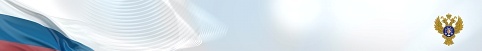 2.4. Сравнение традиционных способов последующего контроля и ПОВАК (1)
I. ТРАДИЦИОННЫЙ СПОСОБ ПОСЛЕДУЮЩЕГО КОНТРОЛЯ (2-3 года)
не позднее                 6 раб. дн. после окончания проверки
за 30 дн. до наступления квартала проверки
n – ое          кол-во          раб. дней
за 10 дн.       до начала проверки
10 и более  раб. дн.
2 раза в год
1 раб. дн.
ДЕНЬ / ГОД
ПРИКАЗ  о
проведении проверок
ПРОГРАММА проверок
АКТ по результатам проверки
ПЛАН контрольно-проверочных мероприятий
ОТЧЕТ о результатах проверки
ГРАФИК проведения проверок
ПРОВЕРКА
ОТЧЕТ об УСТРАНЕНИИ нарушений
УСТРАНЕНИЕ выявленных нарушений
II. ПОВАК (2 рабочих дня)
9:00 час        1 раб. дн.
около 12:00 час   1 раб. дн.
до 18:00 час.             1 раб. дн.
до 12:00 час.         на след. раб. день.
ЧАСЫ / ДНИ
УСТРАНЕНИЕ выявленных нарушений
ОТЧЕТ об 
УСТРАНЕНИИ нарушений
ПОВАК
ОТЧЕТ по результатам 
ПОВАК
20
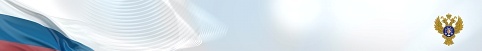 2.4. Сравнение традиционных способов последующего контроля и ПОВАК (2)
Традиционный последующий контроль
ПОВАК
Срок проведения проверок ТОФК – 2-3 года, 
структурных подразделений ТОФК – 1-2 года, 
позднее получение информации о наличии нарушения 
не позволяет  предотвратить или оперативно его устранить
Оперативное получение информации о наличии нарушения
позволит не только устранить нарушение, но и оперативно 
выявить и снизить имеющиеся риски
Отсутствие механизма получения оперативной информации
об эффективности принятых управленческих решений
Оперативное получение информации об отсутствии/наличии 
нарушений по итогам принятых управленческих решений 
быстро даст объективную оценку их эффективности
Отсутствие методик  автоматизированной 
оценки  текущей деятельности ТОФК
Возможность, опираясь на современные 
программно-технические средства, постепенно 
сужать сферу применения методов контактного 
контроля и аудита и расширять методы
дистанционного внутреннего контроля и аудита
Проведение проверок требует значительных 
трудовых, материальных и финансовых затрат
Возможность внедрения автоконтроля без ощутимого 
увеличения трудовых , материальных и финансовых затрат
Осуществление проверки  части  предметов  внутреннего 
контроля не позволяет со 100%  уверенностью
оценить деятельность  ТОФК
Возможность осуществления сплошной проверки 
ключевых предметов внутреннего контроля  и 
объективной оценки функциональную деятельность  ТОФК
Невозможность оперативно сделать вывод
об эффективности самоконтроля
и контроля по уровню подчиненности
Возможность сделать независимый объективный вывод
об эффективности внутреннего контроля, осуществляемого
Функциональными отделамиТОФК
Сложно оперативно повышать 
эффективность, результативность и внешнюю 
оценку деятельности ТОФК
Возможность постоянно повышать 
эффективность, результативность и внешнюю 
оценку деятельности ТОФК
21
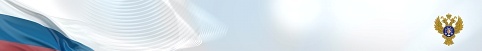 3. Перспективы автоматизации ПОВАК (1)
Контрольный модуль ППО «АС ФК»: состав и пользователи
Пользователи
КМ ППО «АС ФК»
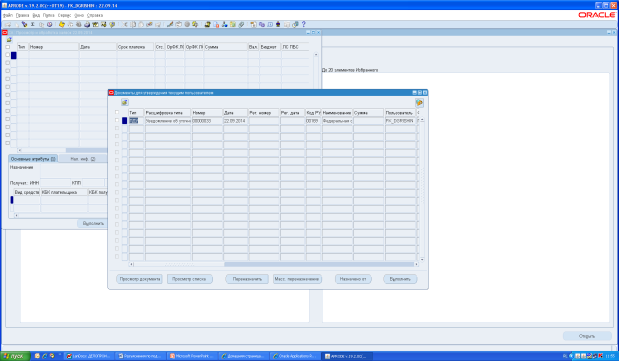 Разделы 
КМ ППО «АС ФК»
Осуществление камеральных (выездных) проверок функциональной деятельности
Работник УВК(А)иОЭД
Раздел 1:
для внешнего контроля – 
проверка всех документов 
определенного типа за 
соответствующий период 
сплошным методом
Участник группы проверки
Работник ОВКиА ТОФК
Осуществление ежедневных проверок функциональной деятельности
Раздел 2:
для  внутреннего контроля -
проверка всех документов 
определенного типа на дату после
 завершения операционного дня
Руководитель ТОФК
Работник ОВКиА ТОФК
Заместитель руководителя ТОФК, курирующий функциональный отдел
Осуществление ежедневных проверок отдельных направлений функциональной деятельности
Раздел 3:
для  внутреннего контроля -
проверка всех документов 
определенного типа до 
завершения операционного дня
Начальник функционального отдела ТОФК
Уполномоченное начальником функционального отдела лицо
22
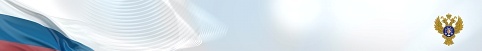 3. Перспективы автоматизации ПОВАК (3)
Взаимосвязь автоматизации ПОВАК и автоматизации функциональной деятельности
СУФД
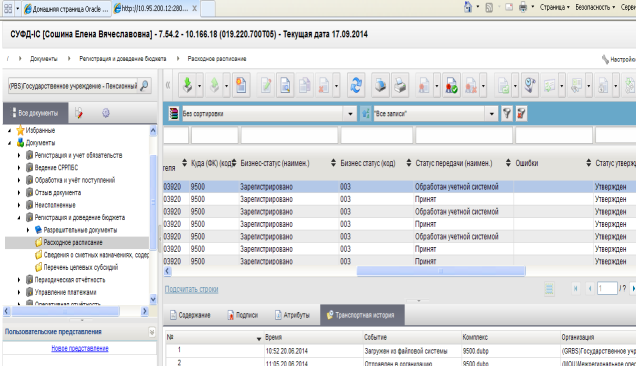 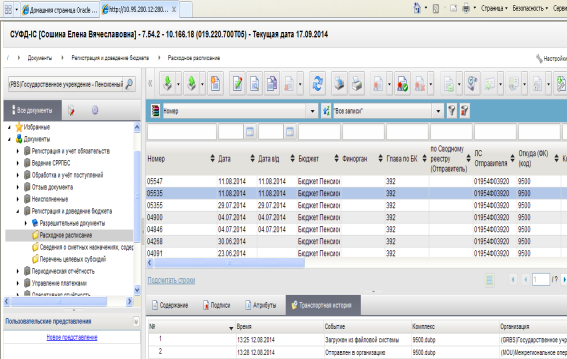 АРМ СУФД клиента
АРМ СУФД УФК
Операция приема и обработки Расходных расписаний
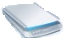 «АС ФК» МОУ ФК
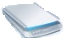 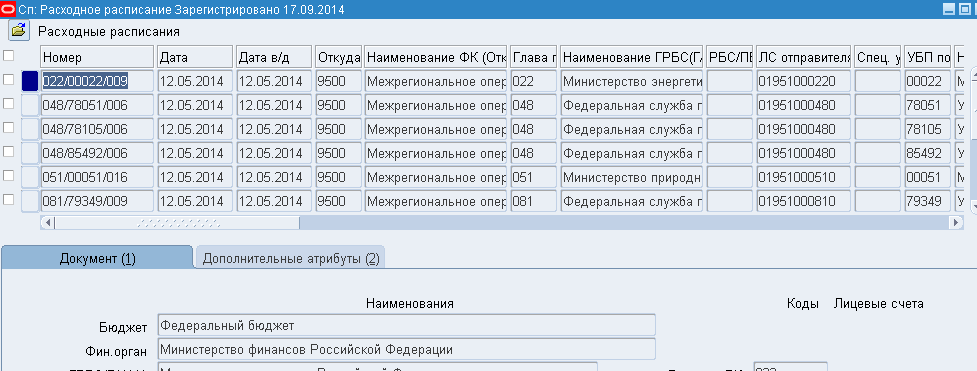 Автоматическая обработка РР и автоматическое наложение ЭП МОУ ФК 
(«электронная печать»)
!!!ВАЖНО!!!
Работник ТОФК превращается из участника – контролера автоматизированного функционального процесса в контролера автоматического функционального процесса
!!!ВАЖНО!!!
!!!ВАЖНО!! Иные потенциально автоматические процессы:
Формирование и выдача выписок из л/с;
Обработка заявок
(автосанкционирование, электронное санкционирование, возврат доходов);
Ведение НСИ;
и т.д. 
!!!ВАЖНО!!
Осуществляет ежедневный ПОВАК
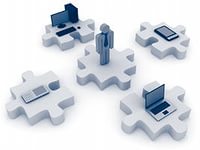 Сотрудник соответствующего функционального отдела
23
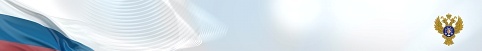 4. Ожидаемый от внедрения ПОВАК результат (1)
Оперативный контроль более  60 %  функциональной деятельности Федерального казначейства и получение объективной 
информации о результативности и эффективности деятельности Федерального казначейства на разных уровнях  руководства 
для принятия своевременных управленческих решений
Оперативное получение информации о наличии нарушения позволит не только устранить нарушение, но и оперативно  выявить 
и снизить имеющиеся риски
Снижение нарушений в основной функциональной деятельности Федерального казначейства
Оперативное получение информации об отсутствии/наличии  нарушений по итогам принятых управленческих решений  быстро 
даст объективную оценку их эффективности
Возможность, опираясь на современные программно-технические средства, сузить сферу применения методов контактного 
контроля и аудита и расширить сферу дистанционного внутреннего контроля и аудита
Регулярное получение информации для анализа эффективности функционирования системы управления казначейскими 
рисками , их оперативное  выявление, оценка и выработка рекомендаций по минимизации рисков
Снижение затрат на организацию и осуществление внутреннего контроля и аудита
Объективность и прозрачность показателей результативности и, как следствие, мотивация и повышение результативности
 деятельности как ГГС, Отделов, так и ТОФК в целом
Создание предпосылок для перевода функциональных процессов из автоматизированных в автоматические
Оптимизация численности и изменение организационно – функциональной модели Федерального казначейства
Возможность постоянно повышать внешнюю оценку деятельности  Казначейской системы
Повышение эффективности и результативности деятельности Федерального казначейства
24
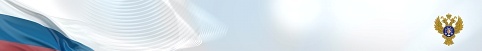 5. Примерный план действий по внедрению ПОВАК (1)
Одобрение предлагаемых к организации ПОВАК подходов Коллегией Федерального казначейства
Разработка ТЗ для Контрольного модуля в ППО «АС ФК»
Утверждение приказом Федерального казначейства Стандарта внутреннего контроля (С ОБЯЗАТЕЛЬНЫМ ВКЛЮЧЕНИЕМ В СТАНДАРТ ФОРМИРОВАНИЯ ФЕДЕРАЛЬНЫМ КАЗНАЧЕЙСТВОМ ТИПОВЫХ ПЕРЕЧНЯ ПРОЦЕССОВ И ОПЕРАЦИЙ И КАРТ ВНУТРЕННЕГО КОНТРОЛЯ)
Внедрение Контрольного модуля в ППО «АС ФК» в промышленную эксплуатацию

    ►Интеграция показателей ПОВАК и показателей результативности и эффективности деятельности  ТОФК, отделов ТОФК и ГГС
    ►Разработка ТЗ для перехода к автоматическому выполнению процессов               в ППО «АС ФК»
    ►Переход к автоматическому выполнению процессов в ППО «АС ФК»
    ►Внесение изменений в организационно – функциональную модель ТОФК
25
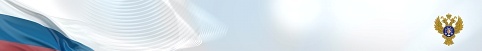 СПАСИБО ЗА ВНИМАНИЕ!